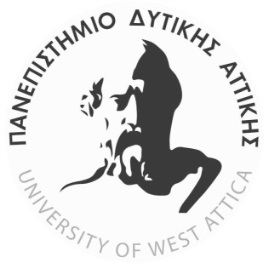 ΣΧΟΛΗ ΕΠΙΣΤΗΜΩΝ ΥΓΕΙΑΣ ΚΑΙ ΠΡΟΝΟΙΑΣ
ΤΜΗΜΑ ΦΥΣΙΚΟΘΕΡΑΠΕΙΑΣ
ΕΡΕΥΝΗΤΙΚΟ ΕΡΓΑΣΤΗΡΙΟ ΜΥΟΣΚΕΛΕΤΙΚΗΣ ΚΑΙ ΑΝΑΠΝΕΥΣΤΙΚΗΣ ΦΥΣΙΚΟΘΕΡΑΠΕΙΑΣ
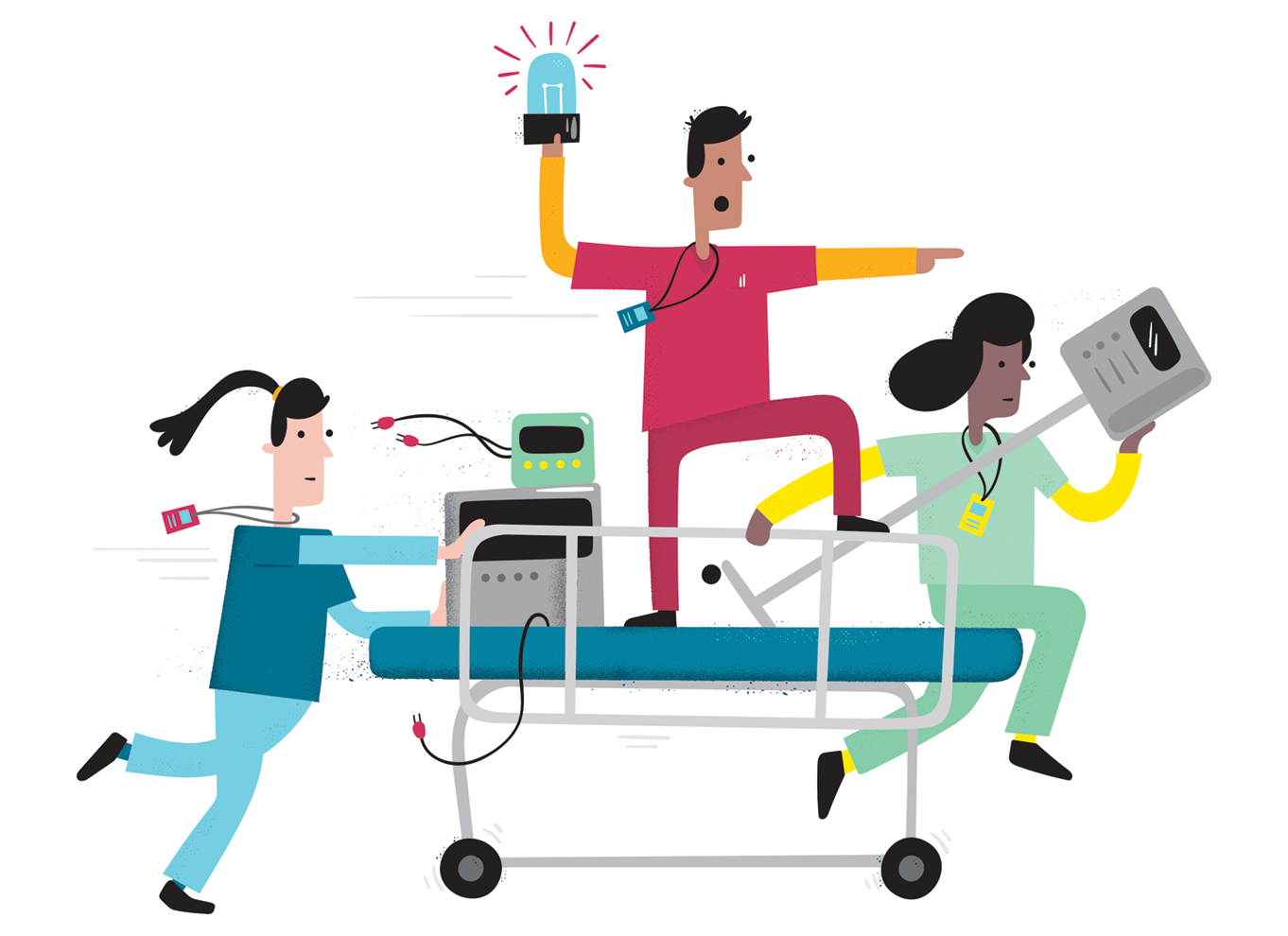 ΗΜΕΡΙΔΑ: «Σύγχρονες τάσεις για τη Φυσικοθεραπεία στη ΜΕΘ»
3 Ιουνίου 2018 (9.00 π.μ. – 13.00 π.μ.)
Συνεδριακό κέντρο 
Πανεπιστημίου Δυτικής Αττικής
Είσοδος Ελεύθερη